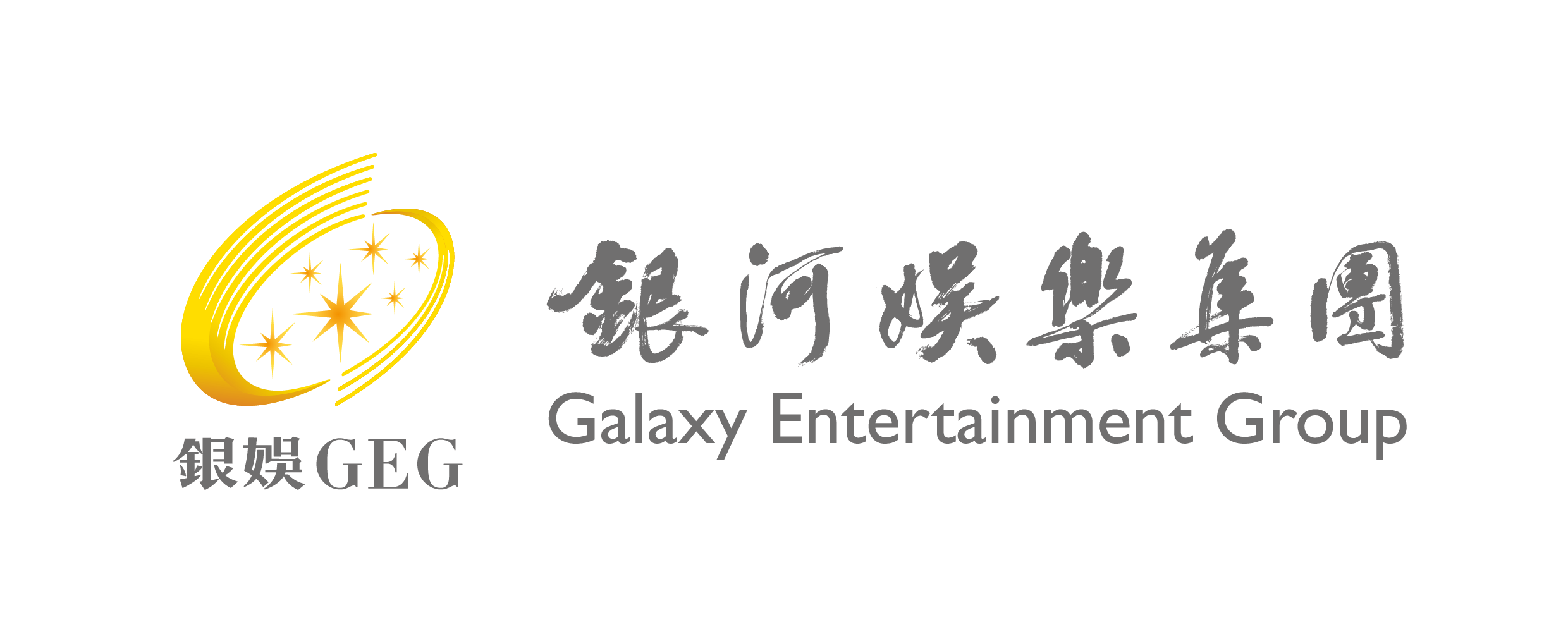 “多元文化環境中的語言研究和中文教育”                 在線學術研討會
【銀娛】 優秀青年學者獎
主辦   			澳門語言學會  
	協辦			澳門科技大學國際學院  
	支持  			澳門基金會       
	鳴謝			海協會駐澳辦、霍英東基金會、銀河娛樂集團
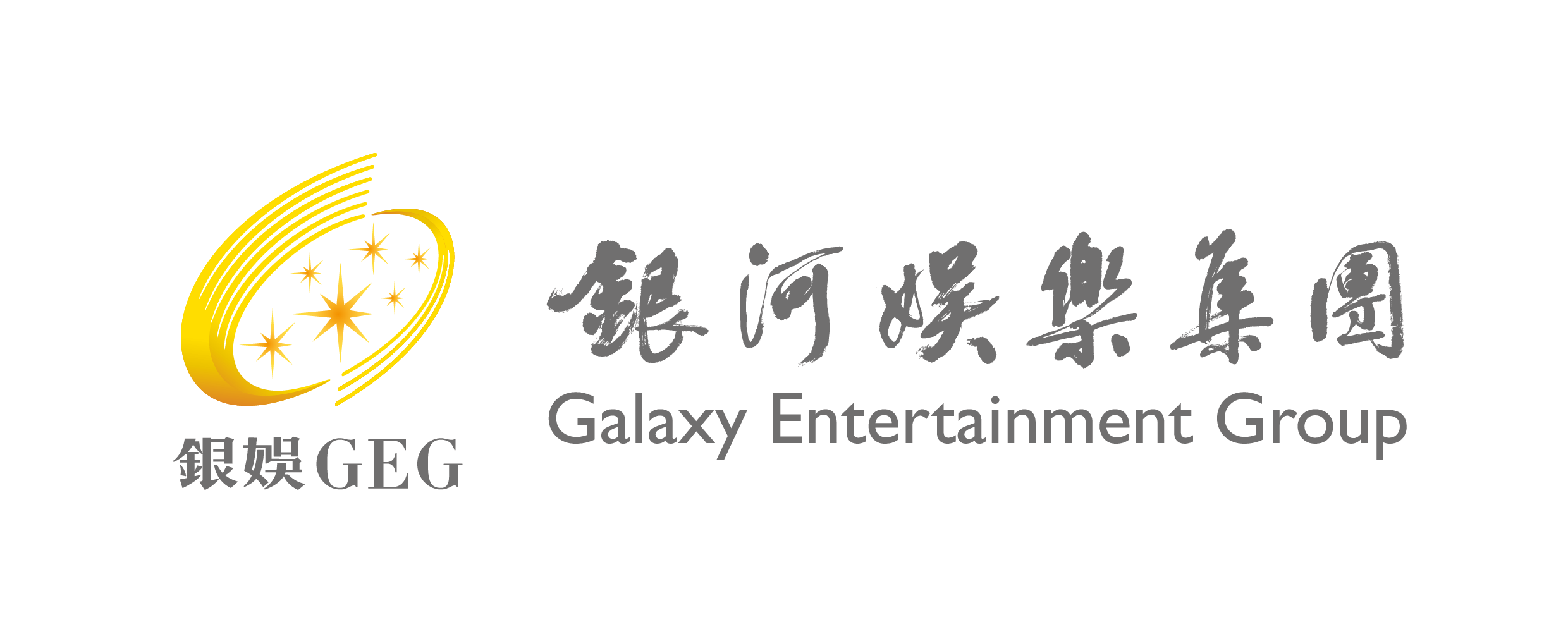 【銀娛】 優秀青年學者
一等奖
王  珊 李 冰  	——《雇用類動詞用法探析》安冉欣 	 ——《青海托茂人語言生活調查 》
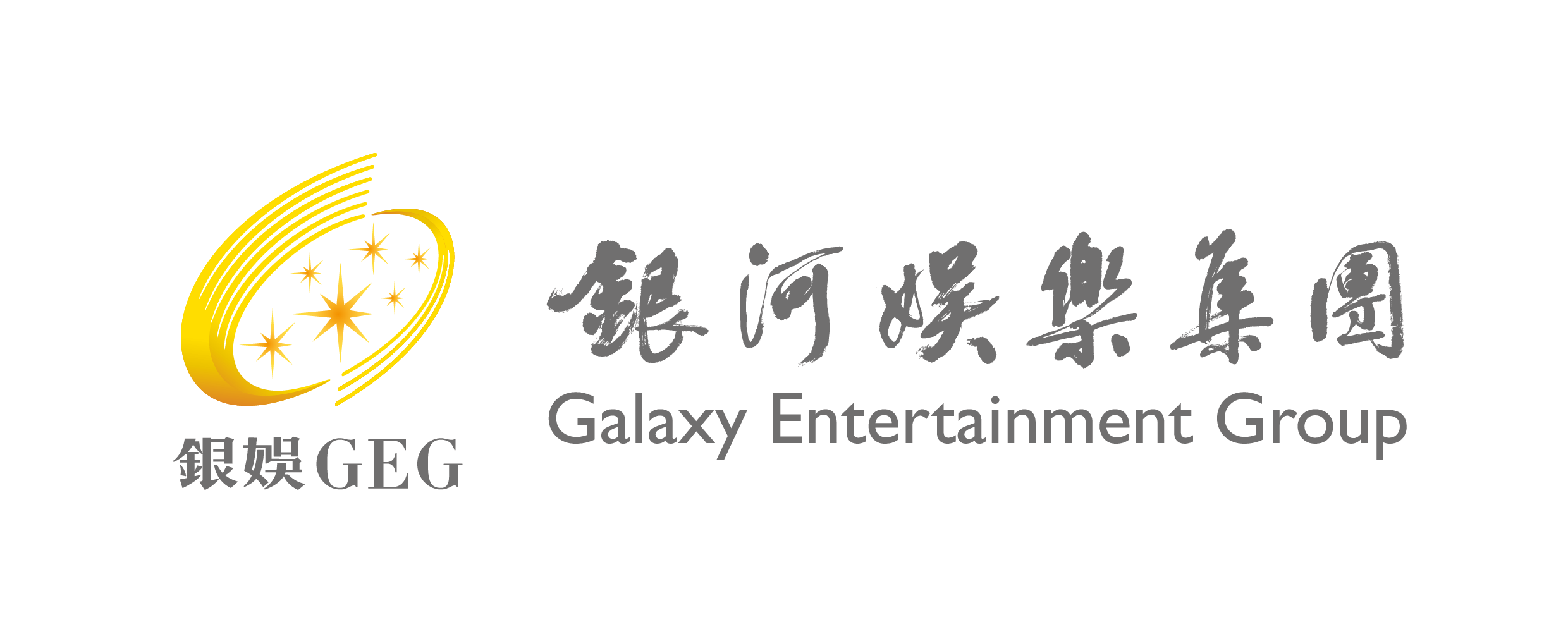 【銀娛】 優秀青年學者
二等奖
鍾佳利 	 ——《深圳市生態型公園語言景觀特質及其主客體互動分析 》劉  銳  黃文慧 徐若瑜 	——多元與融合：中文學習詞典《商務新詞典》的比較分析任  昕  王薈惠 	——《澳門“國語”聲調變異研究》
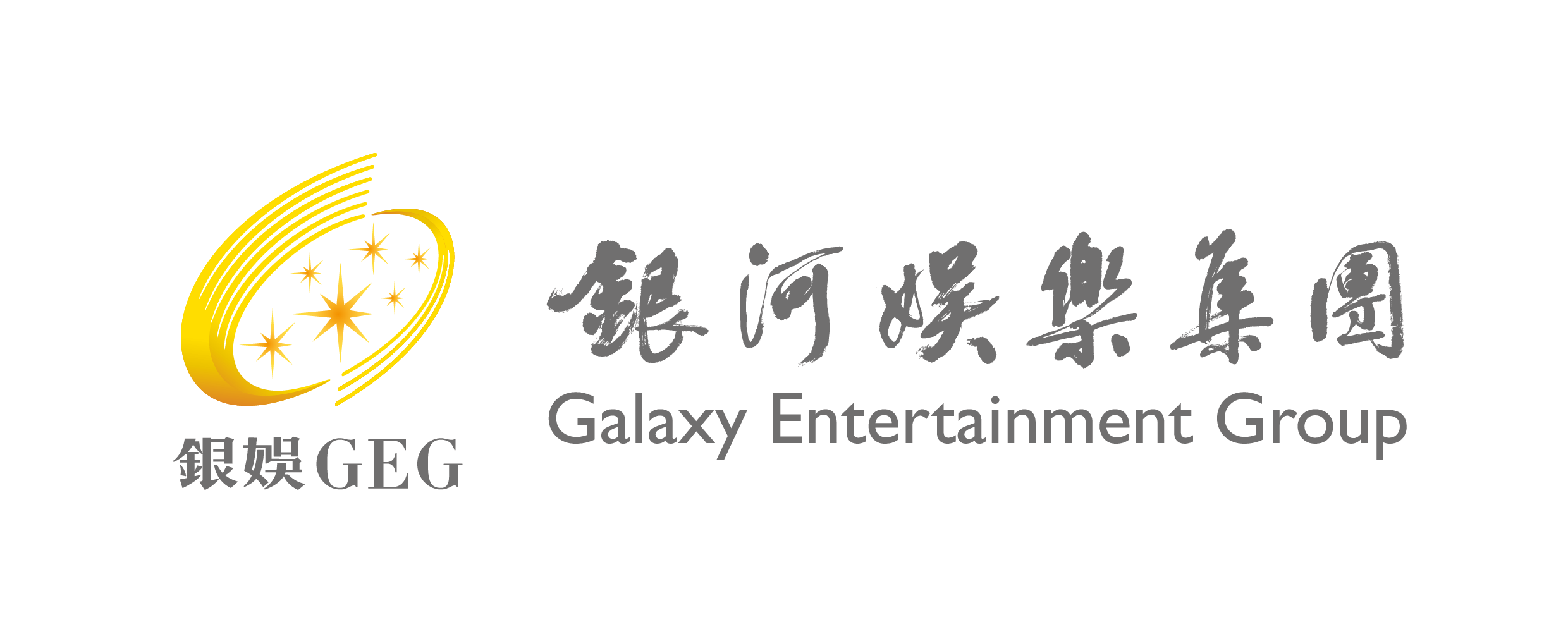 【銀娛】 優秀青年學者
三等奖
劉婧妤 	 ——《新冠疫情背景下澳門語言景觀中的多語狀況—以防疫抗疫宣傳為例》殷禎岑  	——《基於語篇整合的元話語功能分類及其在多元社會文化中的語篇分布研究》李㼆穎 	——《從國家機構命名方式看漢英葡三語名詞性詞組的認知定勢 》	吴  佳  	——關於泰國美斯樂地區個人語言籃子的研究謝韋微 	——《香港非華語小學生辭彙教學策略》